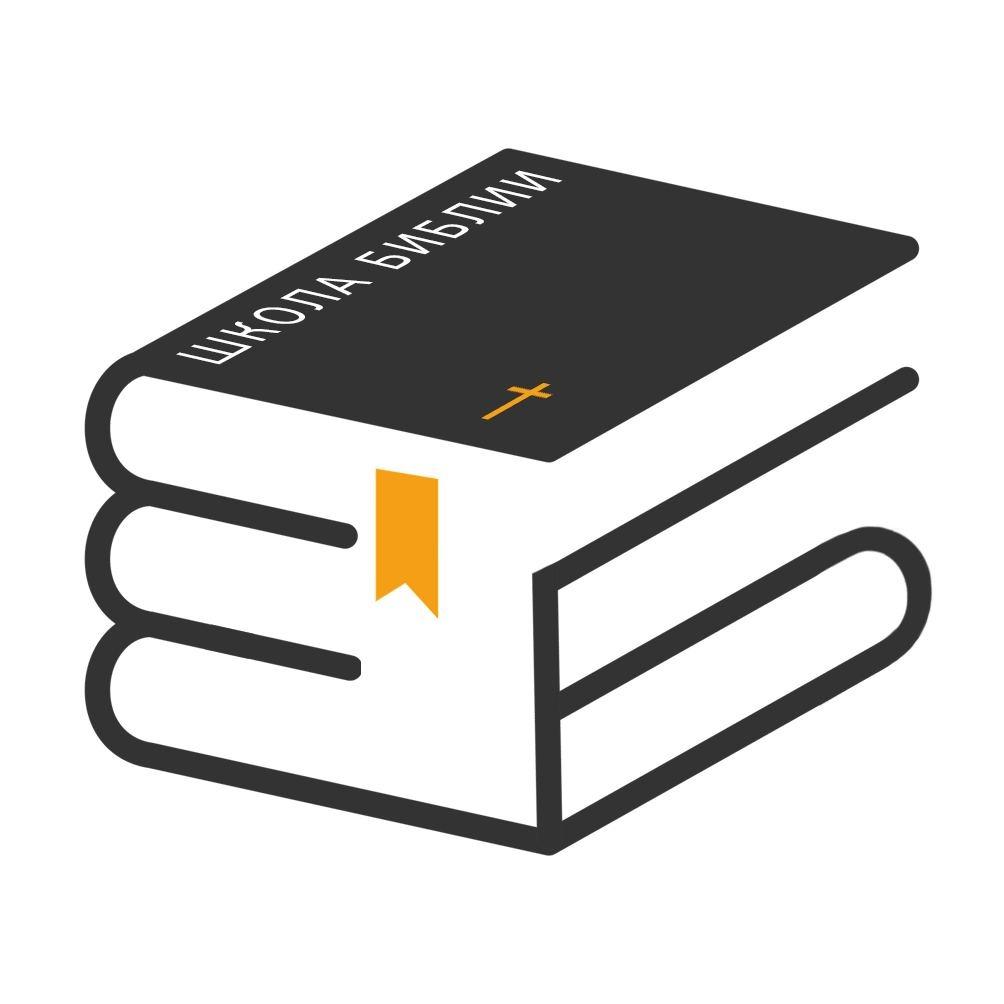 Школа БИБЛИИМолодежи
Евангельский проект ЕАД
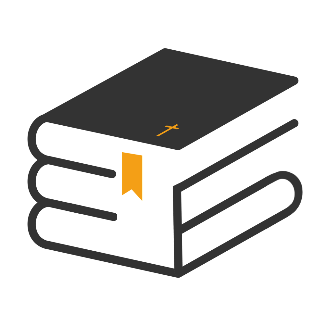 «Школа Библии молодежи в  каждой общине»
Вовлечение молодежи в ШБ
Участие молодежи в Школе Библии…никогда, ни при каких обстоятельствах не переставай проповедовать слово Божие.2-е Тим. 4:2
Молодежь должна  быть подготовлена и обучена.
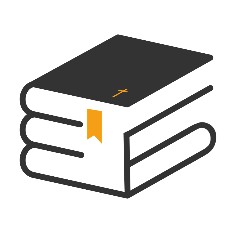 Э.Уайт «Воспитание», стр. 271
«Имея такую хорошо обученную армию работников, как наша молодежь, можно представить, как весть о распятом, воскресшем и скоро грядущем Спасителе может быть донесена всему миру».
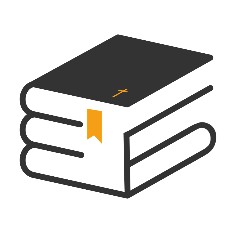 Э.Уайт, Вести для молодежи, стр. 204
«Правильно воспитанная и хорошо обученная молодежь может играть огромное влияние на своих сверстников. Проповедники и рядовые члены в среднем и пожилом возрасте не могут иметь и половину того влияния на молодежь, как парни и девушки, посвященные Господу».
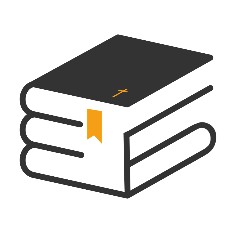 Э.Уайт, Служители Евангелия, стр. 67
Для того чтобы работа могла продвигаться вперед во всех направлениях, Богу нужна энергия, рвение и мужество молодых людей. Он избрал молодежь содействовать в продвижении Его дела.  Чтобы с ясным умом строить планы и осуществлять их отважной рукой, необходимы свежие, нерастраченные силы.
Школа БиблииМолодежи 1. Библейские учителя Развитие навыков систематического служения молодежи. Подготовка библейских работников.
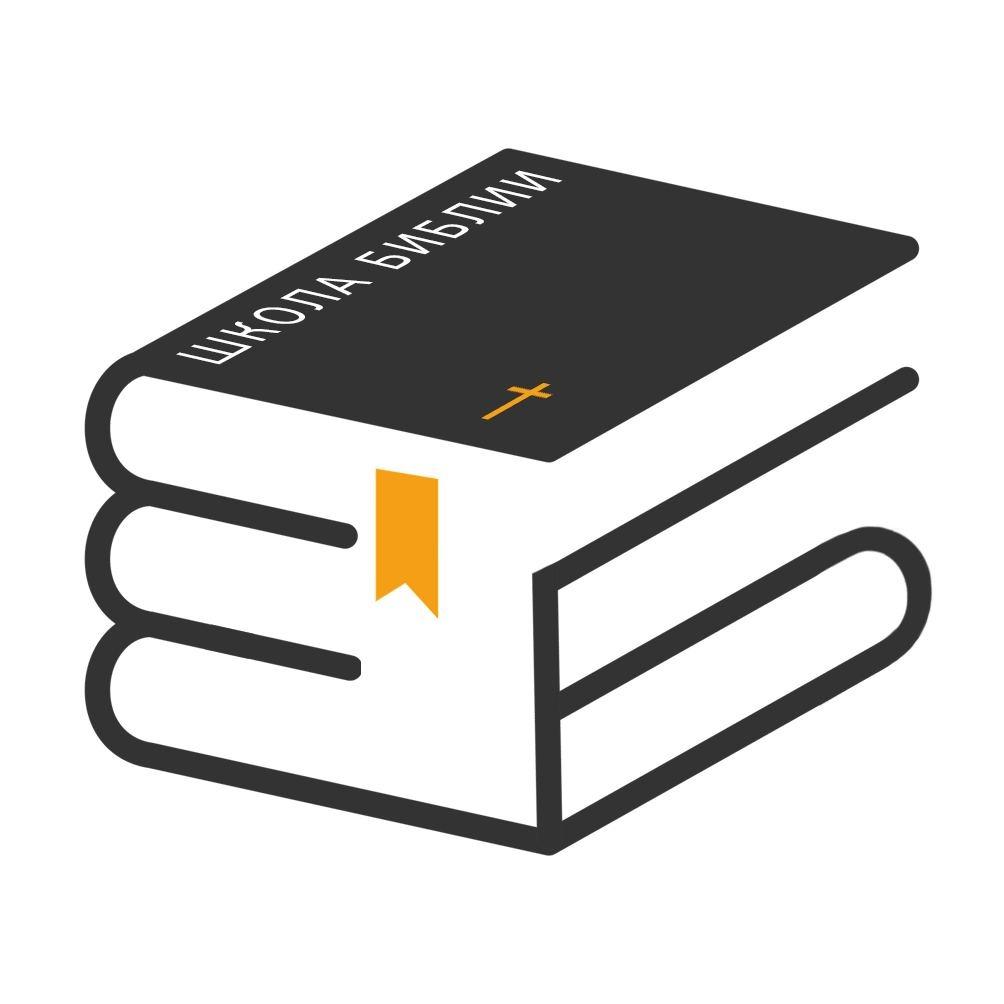 Школа БиблииМолодежи 2. Студенты  Укрепление веры и крещение подростков и молодежи.
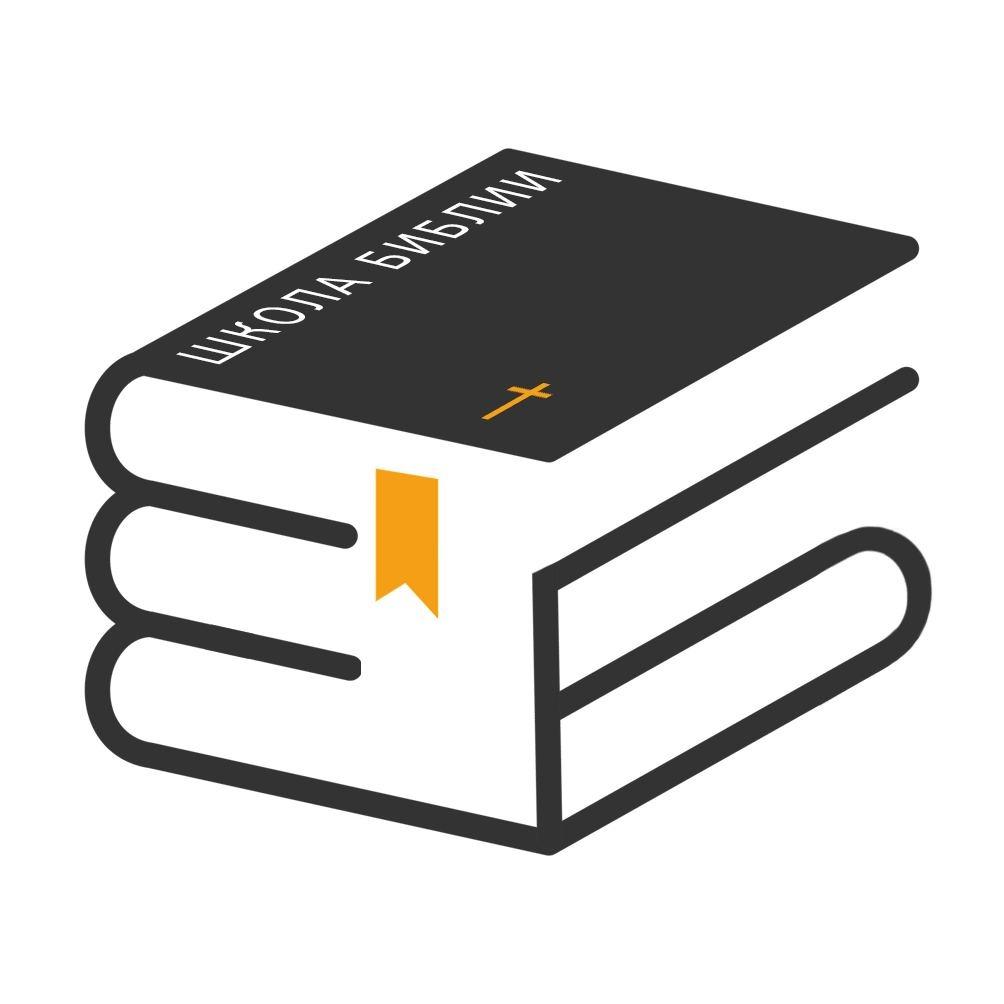 Школа БиблииМолодежи 3. Промоутеры Продвижение ШБ в Интернете. Интеграция в церковное служение.
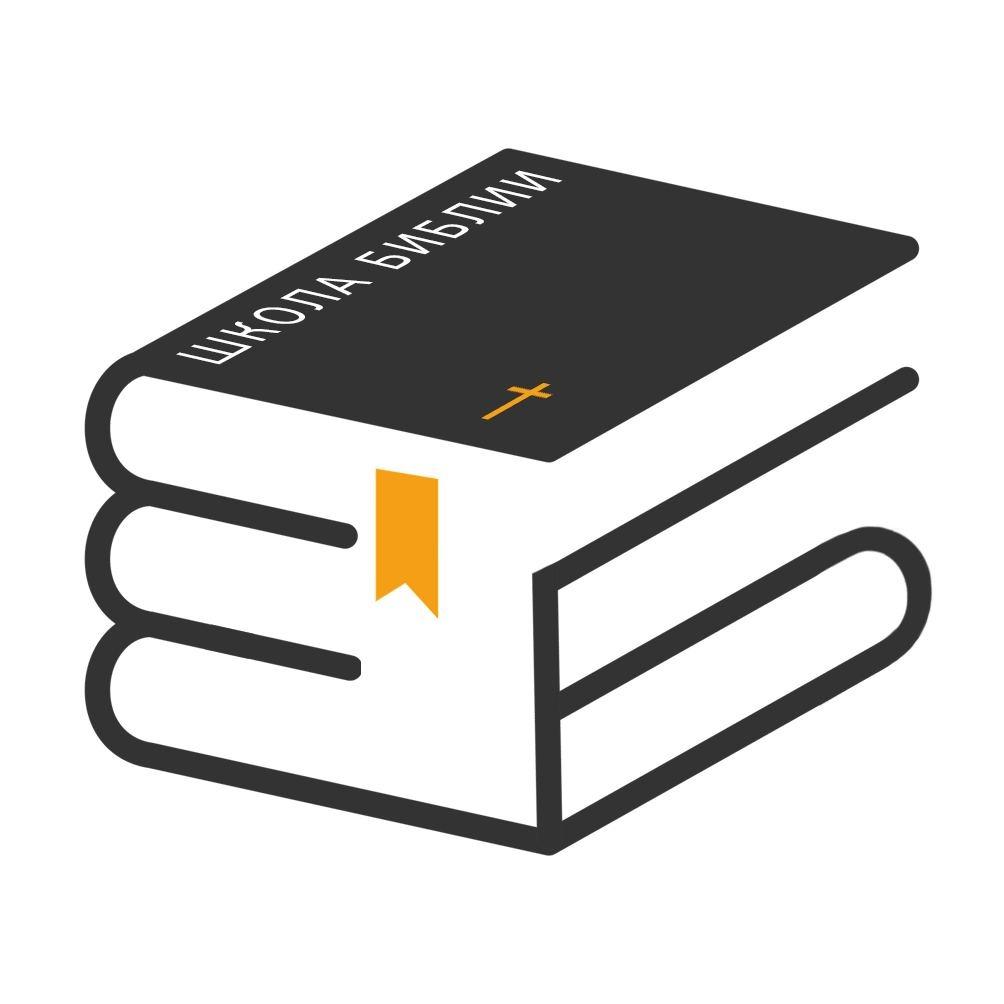 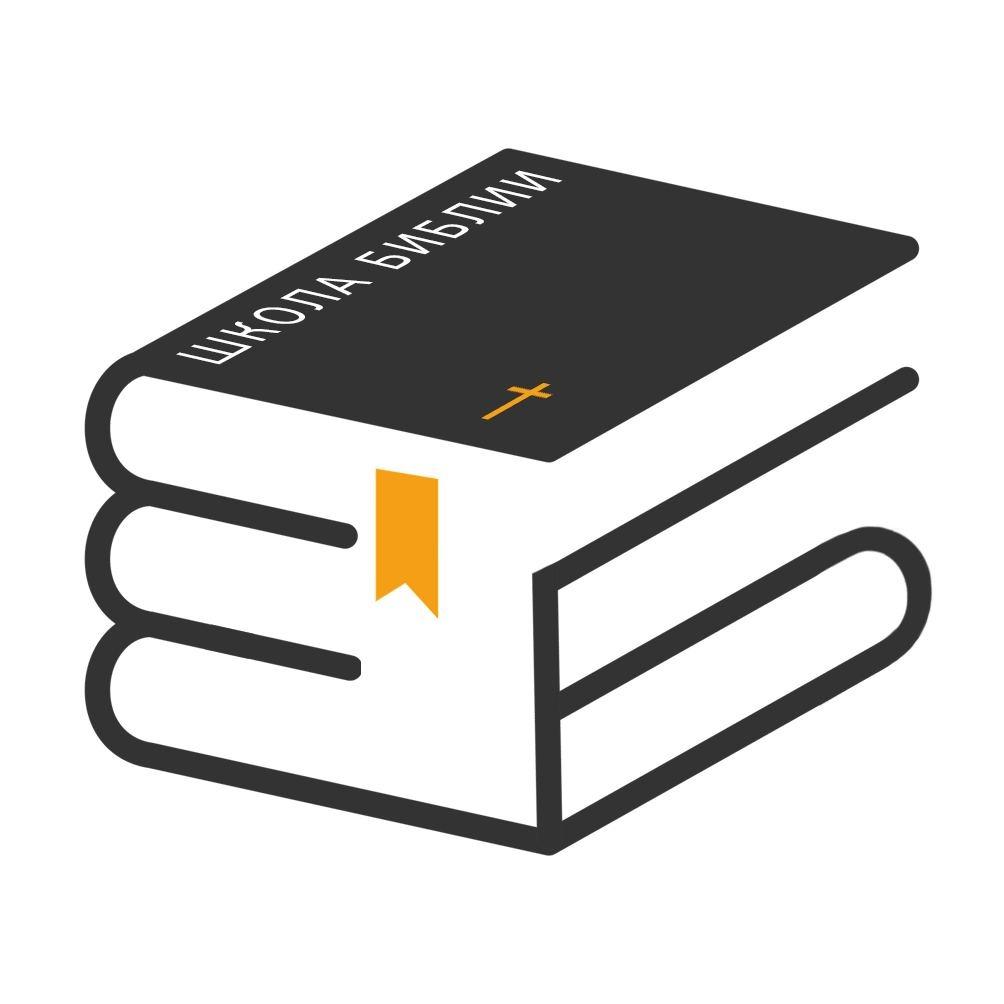 Материалы
ОМС ЕАД и ИИЖ
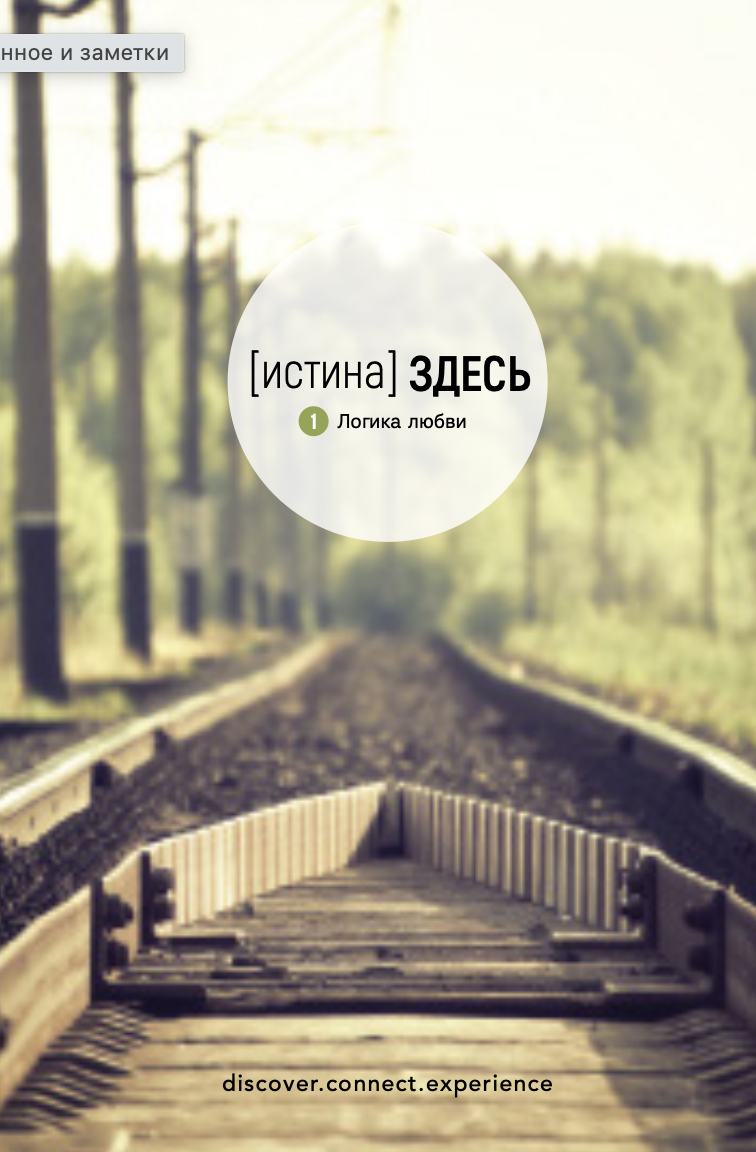 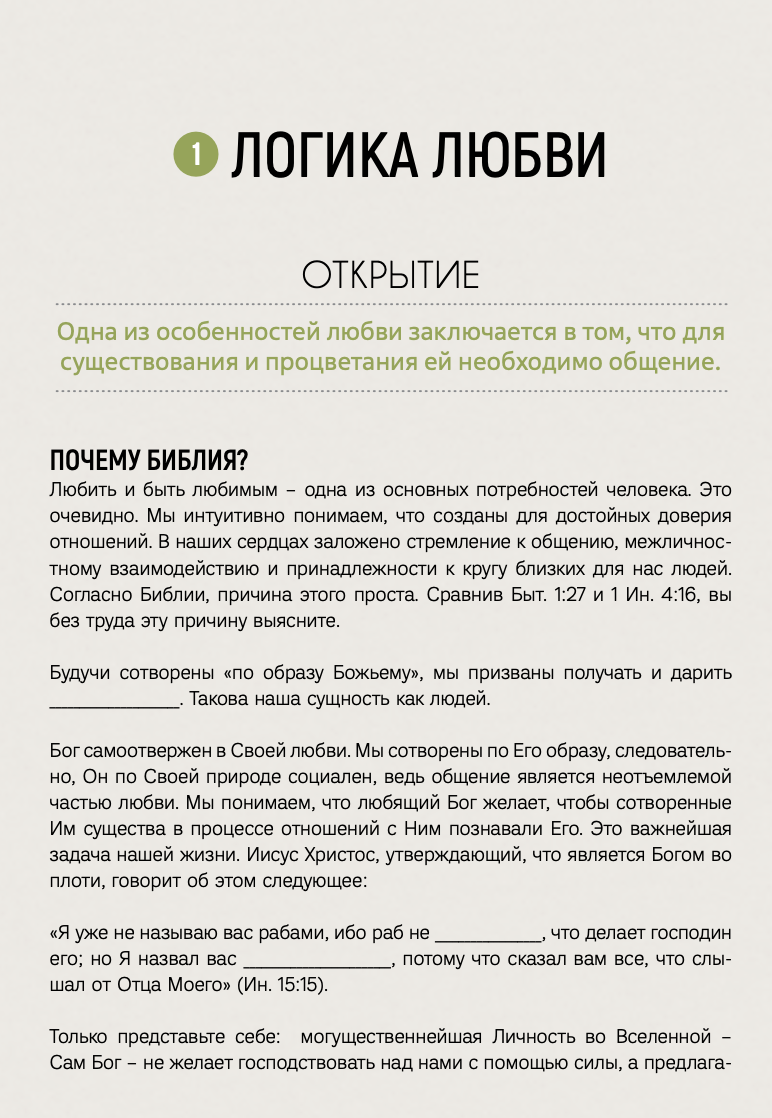 Уроки по изучению Библии 
для молодежи
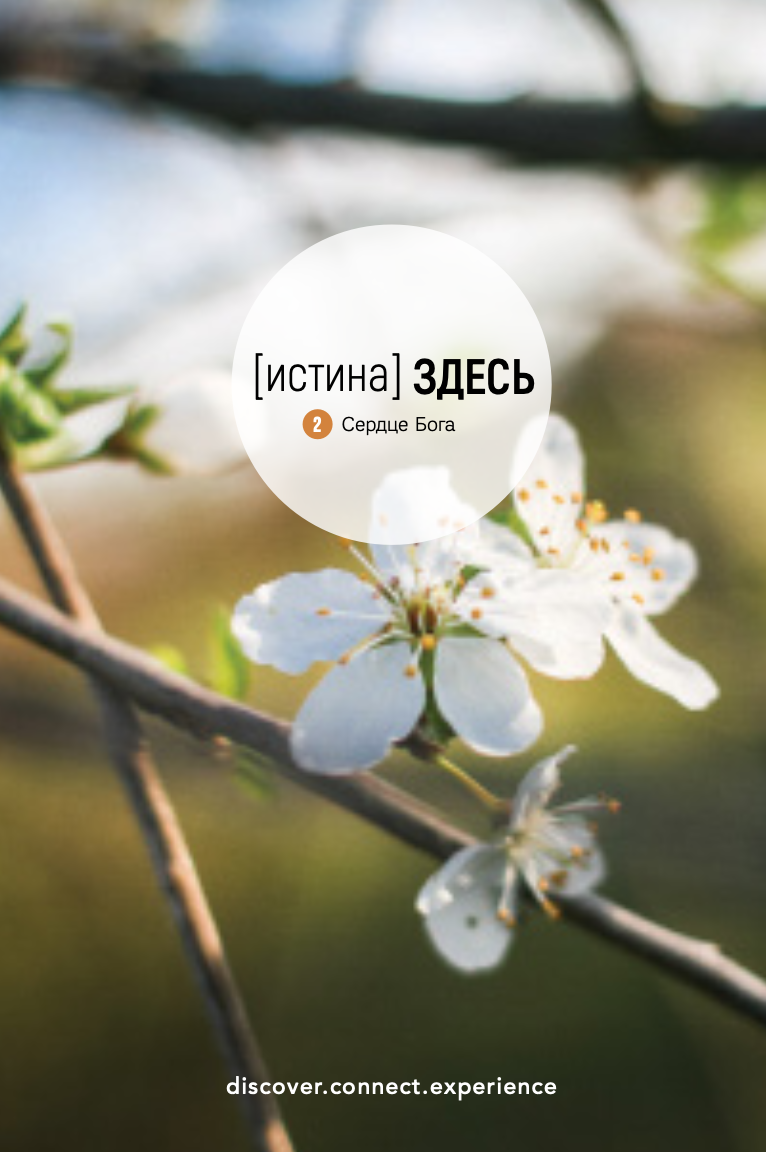 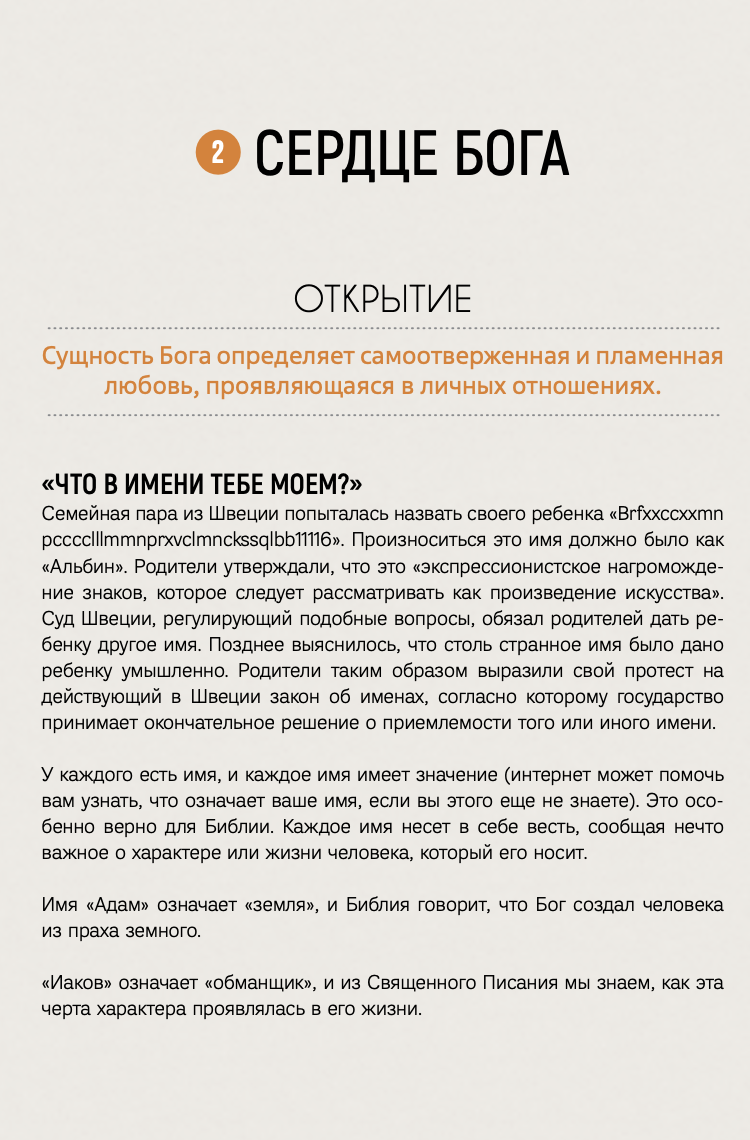 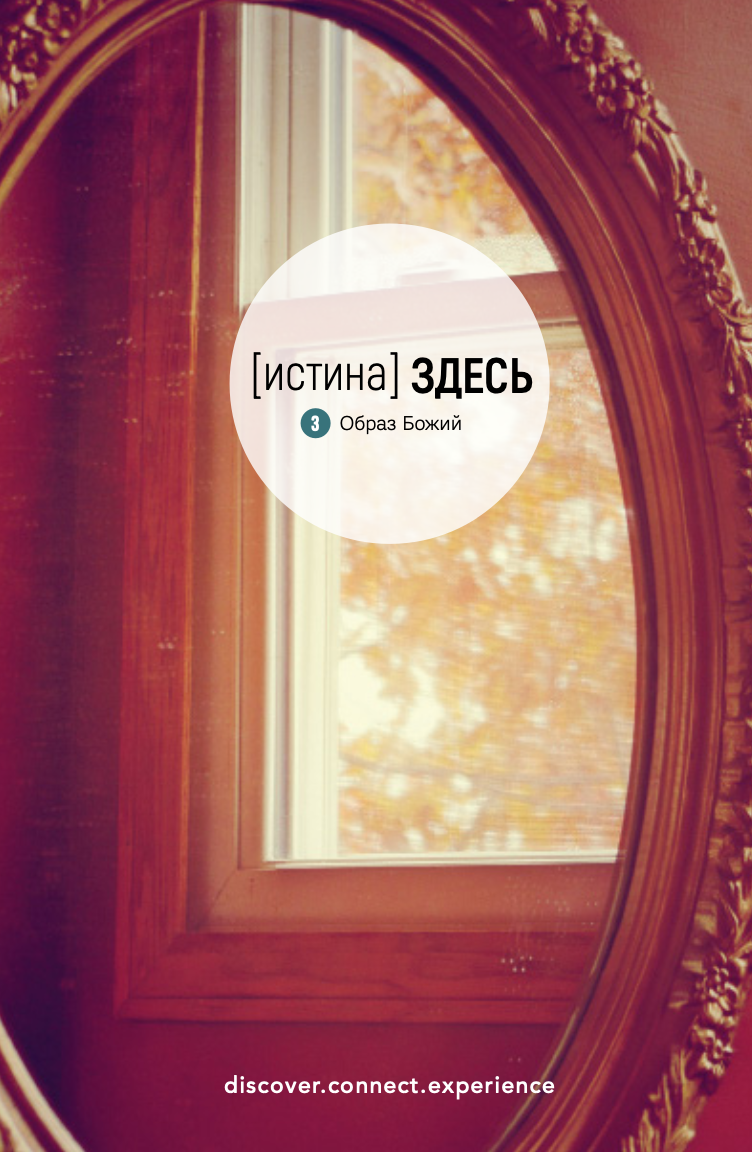 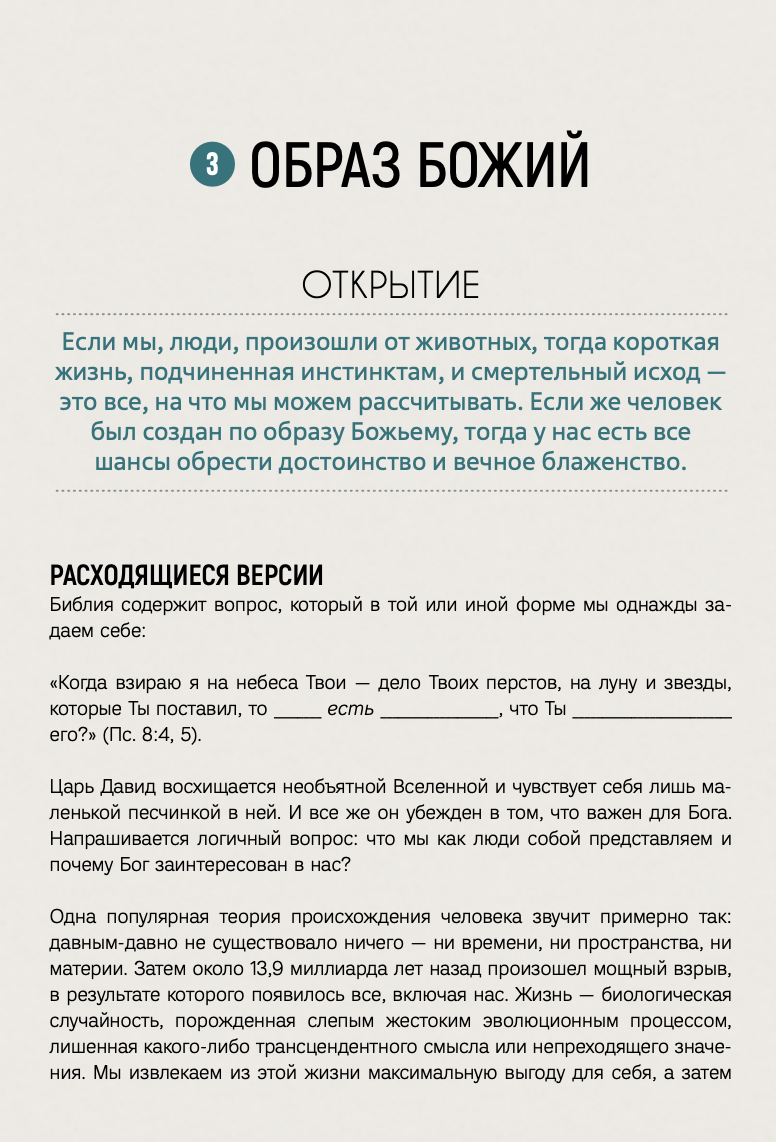 Служители церкви, которые активно вовлекают молодёжь в служение школы Библии, в начале в качестве учеников, а затем в качестве учителей, приобретают сильную армию помощников в деле спасения людей.
Руководство по ШБ ЕАД, стр. 21